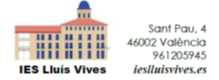 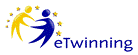 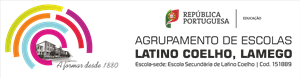 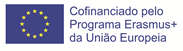 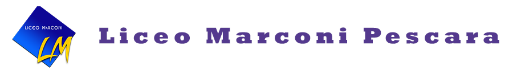 Mujeres y niñas en ciencia, ¡por supuesto!
2018-1-ES01-KA229-050938_3 
Programa Erasmus+ KA229
 
Arlandis Pozuelo, Wanda

ha participado en la Movilidad C2 que ha tenido lugar en la Escola Básica de Lamego, en la ciudad de Lamego, en Portugal, del 22 al 29 de marzo de 2019.

 En Lamego, a 29 de marzo de 2019
 

Fdo: José António Fernandes Martins Rocha
Director do Agrupamento de Escolas Latino Coelho, Lamego
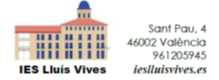 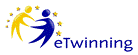 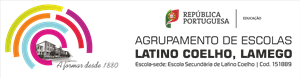 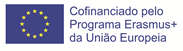 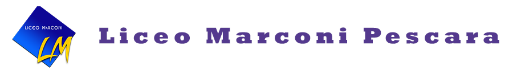 Mujeres y niñas en ciencia, ¡por supuesto!
2018-1-ES01-KA229-050938_3 
Programa Erasmus+ KA229
 
Balaguer Nielfa, Pablo

ha participado en la Movilidad C2 que ha tenido lugar en la Escola Básica de Lamego, en la ciudad de Lamego, en Portugal, del 22 al 29 de marzo de 2019.

 En Lamego, a 29 de marzo de 2019
 

Fdo: José António Fernandes Martins Rocha
Director do Agrupamento de Escolas Latino Coelho, Lamego
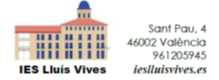 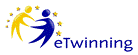 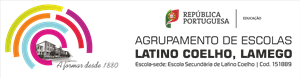 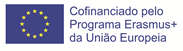 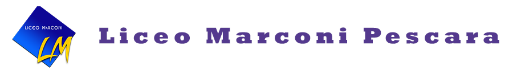 Mujeres y niñas en ciencia, ¡por supuesto!
2018-1-ES01-KA229-050938_3 
Programa Erasmus+ KA229
 
Ballester Molinero, Laura

ha participado en la Movilidad C2 que ha tenido lugar en la Escola Básica de Lamego, en la ciudad de Lamego, en Portugal, del 22 al 29 de marzo de 2019.

 En Lamego, a 29 de marzo de 2019
 

Fdo: José António Fernandes Martins Rocha
Director do Agrupamento de Escolas Latino Coelho, Lamego
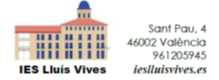 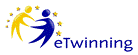 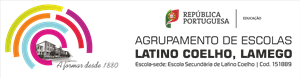 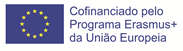 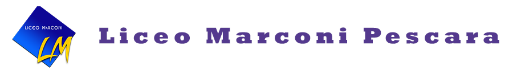 Mujeres y niñas en ciencia, ¡por supuesto!
2018-1-ES01-KA229-050938_3 
Programa Erasmus+ KA229
 
Borderia Miralles, Mariona

ha participado en la Movilidad C2 que ha tenido lugar en la Escola Básica de Lamego, en la ciudad de Lamego, en Portugal, del 22 al 29 de marzo de 2019.

 En Lamego, a 29 de marzo de 2019
 

Fdo: José António Fernandes Martins Rocha
Director do Agrupamento de Escolas Latino Coelho, Lamego
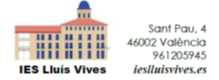 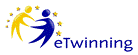 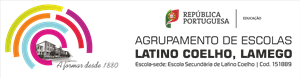 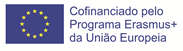 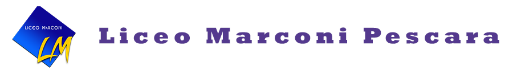 Mujeres y niñas en ciencia, ¡por supuesto!
2018-1-ES01-KA229-050938_3 
Programa Erasmus+ KA229
 
Gironés López, Andreu

ha participado en la Movilidad C2 que ha tenido lugar en la Escola Básica de Lamego, en la ciudad de Lamego, en Portugal, del 22 al 29 de marzo de 2019.

 En Lamego, a 29 de marzo de 2019
 

Fdo: José António Fernandes Martins Rocha
Director do Agrupamento de Escolas Latino Coelho, Lamego
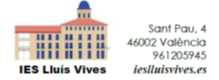 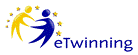 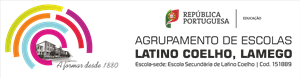 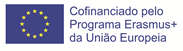 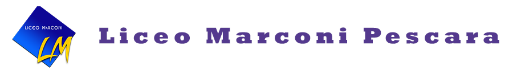 Mujeres y niñas en ciencia, ¡por supuesto!
2018-1-ES01-KA229-050938_3 
Programa Erasmus+ KA229
 
Hernández Lucas, Arnau

ha participado en la Movilidad C2 que ha tenido lugar en la Escola Básica de Lamego, en la ciudad de Lamego, en Portugal, del 22 al 29 de marzo de 2019.

 En Lamego, a 29 de marzo de 2019
 

Fdo: José António Fernandes Martins Rocha
Director do Agrupamento de Escolas Latino Coelho, Lamego
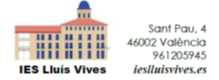 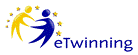 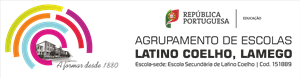 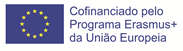 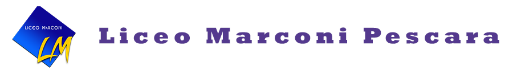 Mujeres y niñas en ciencia, ¡por supuesto!
2018-1-ES01-KA229-050938_3 
Programa Erasmus+ KA229
 
Hernández Lucas, Jorge

ha participado en la Movilidad C2 que ha tenido lugar en la Escola Básica de Lamego, en la ciudad de Lamego, en Portugal, del 22 al 29 de marzo de 2019.

 En Lamego, a 29 de marzo de 2019
 

Fdo: José António Fernandes Martins Rocha
Director do Agrupamento de Escolas Latino Coelho, Lamego
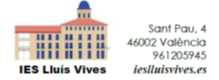 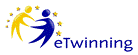 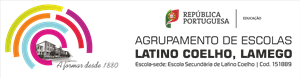 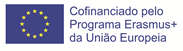 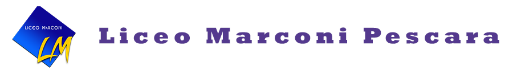 Mujeres y niñas en ciencia, ¡por supuesto!
2018-1-ES01-KA229-050938_3 
Programa Erasmus+ KA229
 
Justiniano Arias, Valeria Rosario

ha participado en la Movilidad C2 que ha tenido lugar en la Escola Básica de Lamego, en la ciudad de Lamego, en Portugal, del 22 al 29 de marzo de 2019.

 En Lamego, a 29 de marzo de 2019
 

Fdo: José António Fernandes Martins Rocha
Director do Agrupamento de Escolas Latino Coelho, Lamego
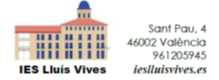 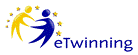 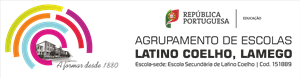 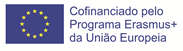 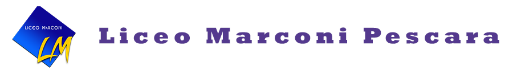 Mujeres y niñas en ciencia, ¡por supuesto!
2018-1-ES01-KA229-050938_3 
Programa Erasmus+ KA229
 
Molinero Oliver, Teo

ha participado en la Movilidad C2 que ha tenido lugar en la Escola Básica de Lamego, en la ciudad de Lamego, en Portugal, del 22 al 29 de marzo de 2019.

 En Lamego, a 29 de marzo de 2019
 

Fdo: José António Fernandes Martins Rocha
Director do Agrupamento de Escolas Latino Coelho, Lamego
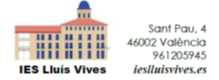 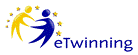 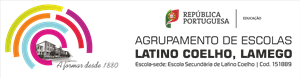 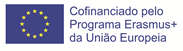 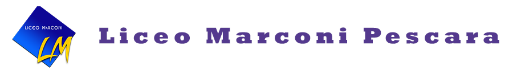 Mujeres y niñas en ciencia, ¡por supuesto!
2018-1-ES01-KA229-050938_3 
Programa Erasmus+ KA229
 
Oliver Botella, Anna Wuleta

ha participado en la Movilidad C2 que ha tenido lugar en la Escola Básica de Lamego, en la ciudad de Lamego, en Portugal, del 22 al 29 de marzo de 2019.

 En Lamego, a 29 de marzo de 2019
 

Fdo: José António Fernandes Martins Rocha
Director do Agrupamento de Escolas Latino Coelho, Lamego
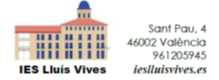 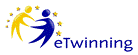 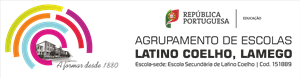 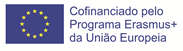 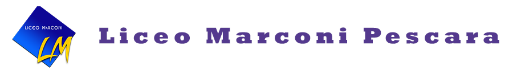 Mujeres y niñas en ciencia, ¡por supuesto!
2018-1-ES01-KA229-050938_3 
Programa Erasmus+ KA229
 
Peñin Quintana, Pau

ha participado en la Movilidad C2 que ha tenido lugar en la Escola Básica de Lamego, en la ciudad de Lamego, en Portugal, del 22 al 29 de marzo de 2019.

 En Lamego, a 29 de marzo de 2019
 

Fdo: José António Fernandes Martins Rocha
Director do Agrupamento de Escolas Latino Coelho, Lamego
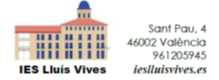 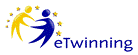 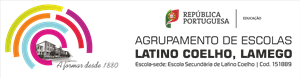 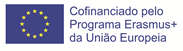 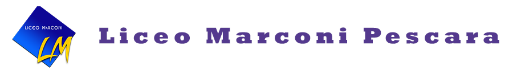 Mujeres y niñas en ciencia, ¡por supuesto!
2018-1-ES01-KA229-050938_3 
Programa Erasmus+ KA229
 
Pérez Almarza, Teo

ha participado en la Movilidad C2 que ha tenido lugar en la Escola Básica de Lamego, en la ciudad de Lamego, en Portugal, del 22 al 29 de marzo de 2019.

 En Lamego, a 29 de marzo de 2019
 

Fdo: José António Fernandes Martins Rocha
Director do Agrupamento de Escolas Latino Coelho, Lamego
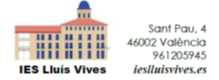 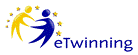 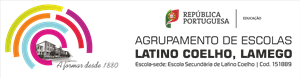 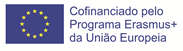 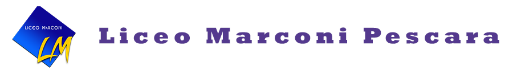 Mujeres y niñas en ciencia, ¡por supuesto!
2018-1-ES01-KA229-050938_3 
Programa Erasmus+ KA229
 
Real Osca, Mar

ha participado en la Movilidad C2 que ha tenido lugar en la Escola Básica de Lamego, en la ciudad de Lamego, en Portugal, del 22 al 29 de marzo de 2019.

 En Lamego, a 29 de marzo de 2019
 

Fdo: José António Fernandes Martins Rocha
Director do Agrupamento de Escolas Latino Coelho, Lamego
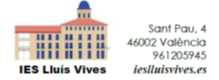 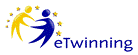 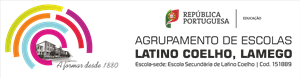 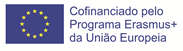 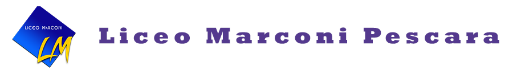 Mujeres y niñas en ciencia, ¡por supuesto!
2018-1-ES01-KA229-050938_3 
Programa Erasmus+ KA229
 
Recio Pardo, Olivia

ha participado en la Movilidad C2 que ha tenido lugar en la Escola Básica de Lamego, en la ciudad de Lamego, en Portugal, del 22 al 29 de marzo de 2019.

 En Lamego, a 29 de marzo de 2019
 

Fdo: José António Fernandes Martins Rocha
Director do Agrupamento de Escolas Latino Coelho, Lamego
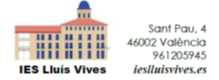 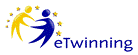 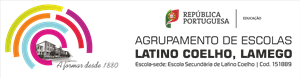 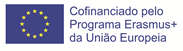 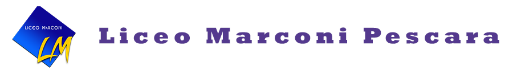 Mujeres y niñas en ciencia, ¡por supuesto!
2018-1-ES01-KA229-050938_3 
Programa Erasmus+ KA229
 
Seguí Pérez, Pau

ha participado en la Movilidad C2 que ha tenido lugar en la Escola Básica de Lamego, en la ciudad de Lamego, en Portugal, del 22 al 29 de marzo de 2019.

 En Lamego, a 29 de marzo de 2019
 

Fdo: José António Fernandes Martins Rocha
Director do Agrupamento de Escolas Latino Coelho, Lamego
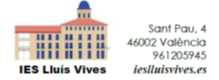 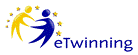 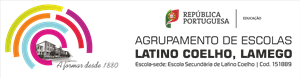 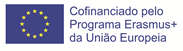 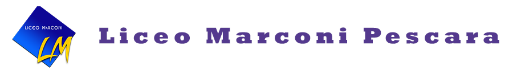 Mujeres y niñas en ciencia, ¡por supuesto!
2018-1-ES01-KA229-050938_3 
Programa Erasmus+ KA229
 
Turpin Martínez, Bereket

ha participado en la Movilidad C2 que ha tenido lugar en la Escola Básica de Lamego, en la ciudad de Lamego, en Portugal, del 22 al 29 de marzo de 2019.

 En Lamego, a 29 de marzo de 2019
 

Fdo: José António Fernandes Martins Rocha
Director do Agrupamento de Escolas Latino Coelho, Lamego
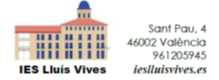 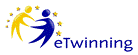 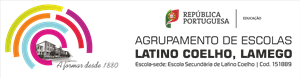 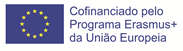 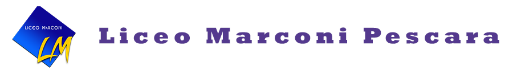 Mujeres y niñas en ciencia, ¡por supuesto!
2018-1-ES01-KA229-050938_3 
Programa Erasmus+ KA229
 
Vilar del Castillo, Aitana

ha participado en la Movilidad C2 que ha tenido lugar en la Escola Básica de Lamego, en la ciudad de Lamego, en Portugal, del 22 al 29 de marzo de 2019.

 En Lamego, a 29 de marzo de 2019
 

Fdo: José António Fernandes Martins Rocha
Director do Agrupamento de Escolas Latino Coelho, Lamego
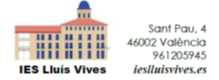 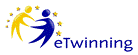 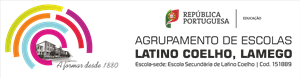 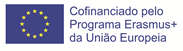 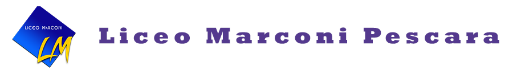 Mujeres y niñas en ciencia, ¡por supuesto!
2018-1-ES01-KA229-050938_3 
Programa Erasmus+ KA229
 
Morales Navas, Maria Jesús

ha participado en la Movilidad C2 que ha tenido lugar en la Escola Básica de Lamego, en la ciudad de Lamego, en Portugal, del 22 al 29 de marzo de 2019.

 En Lamego, a 29 de marzo de 2019
 

Fdo: José António Fernandes Martins Rocha
Director do Agrupamento de Escolas Latino Coelho, Lamego
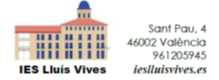 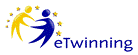 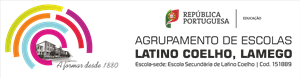 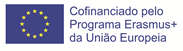 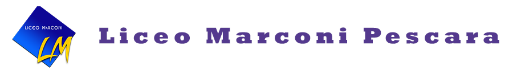 Mujeres y niñas en ciencia, ¡por supuesto!
2018-1-ES01-KA229-050938_3 
Programa Erasmus+ KA229
 
Muñoz Tortosa, Sira

ha participado en la Movilidad C2 que ha tenido lugar en la Escola Básica de Lamego, en la ciudad de Lamego, en Portugal, del 22 al 29 de marzo de 2019.

 En Lamego, a 29 de marzo de 2019
 

Fdo: José António Fernandes Martins Rocha
Director do Agrupamento de Escolas Latino Coelho, Lamego